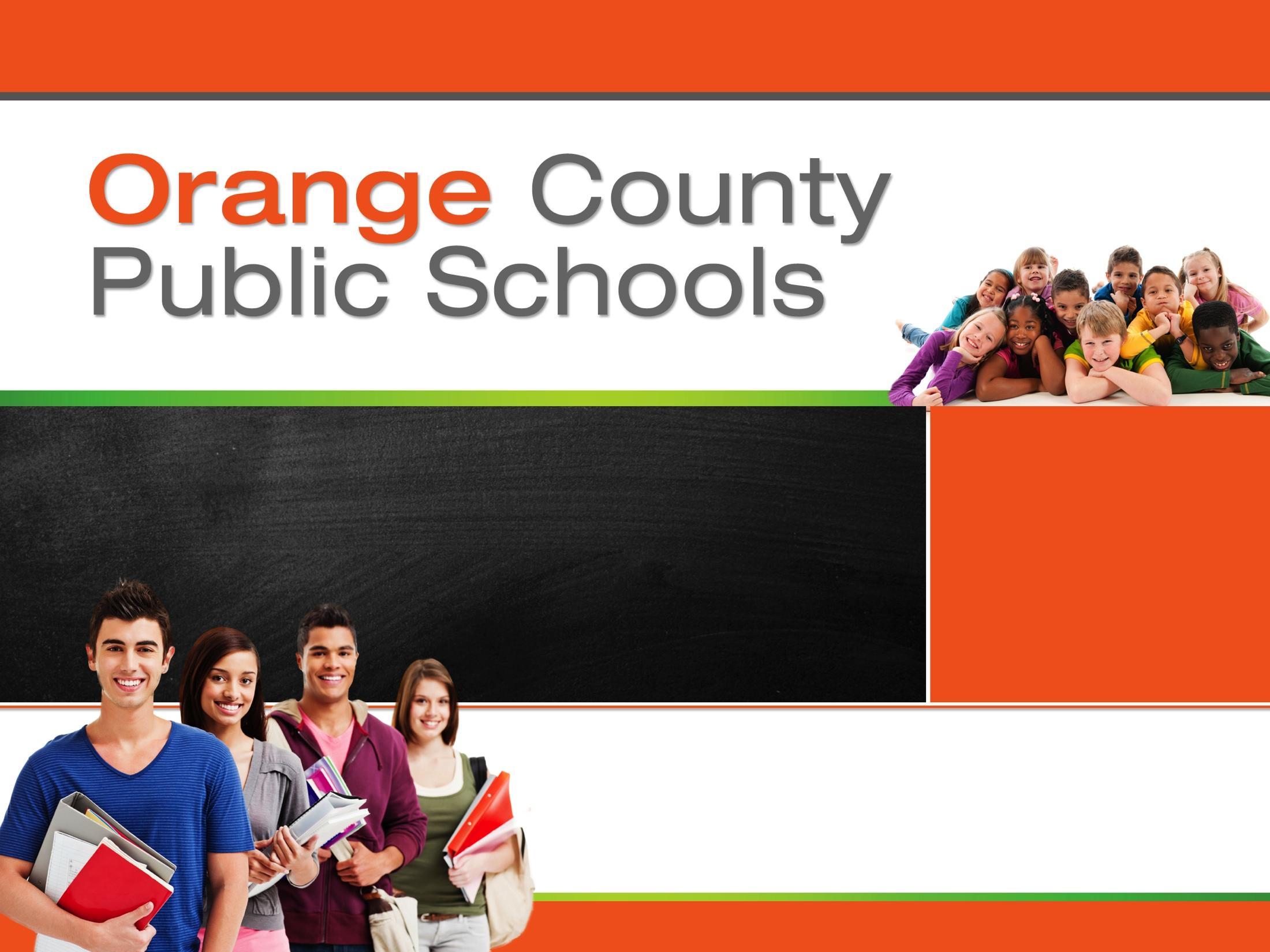 Orange TIPs Parent Overview 
March 10, 2018
[Speaker Notes: Welcome to the Advanced Studies Orange County TIPs Parent Overview.]
Advanced Studies
The mission for Advanced Studies is to reduce barriers and to afford access and equity through a rigorous curriculum in a climate conducive to learning and achievement.
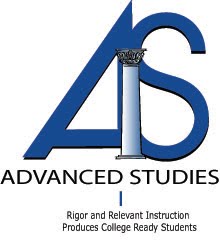 [Speaker Notes: The Advanced Studies department works to promote college readiness opportunities to students at all levels within Orange County through programs such as AVID,Advanced Placement, Cambridge AICE, and the International Baccalaureate Program.]
Why Should Students Take the SAT?
All colleges accept the SAT as a measurable objective measurement of students’ college readiness
Used with GPAs and high school transcripts, SAT scores allow colleges to fairly compare applicants
Taking the SAT will provide students access to scholarship opportunities
Most colleges require an admission test like the SAT
[Speaker Notes: Congratulations on your student being identified as being in the top 10% of 7th grade students in Orange County as determined by scores on FSA tests or possibly End of Course exams, and being selected to take the SAT test.  In the next few slides, you will be provided with more information regarding the SAT test and ideas for next steps in planning for college readiness for your student.]
A Closer Look at the SAT
SAT Facts

Test takes 3 hours
Assesses subject matter learned and problem solving skills in these areas:
Evidence-Based Reading and Writing
Math
Is computer scored, except for the essay
[Speaker Notes: . It is a 3 hour test but  will last a little longer with the assigned stretch breaks for the exam . Even though it is a paper test it is computer scored]
About the SAT
Score Highlights
The SAT will have a 400- to 1600-point score scale.
The exam will give credit for every correct response but will not deduct points for incorrect answers (rights-only scoring).
Rich score reports will provide a detailed view of student achievement in specific skills
[Speaker Notes: The results will be mailed home to your student . This process can take anywhere between 17-22 days. You will get a detailed report on the breakdown of how your student did on the exam.]
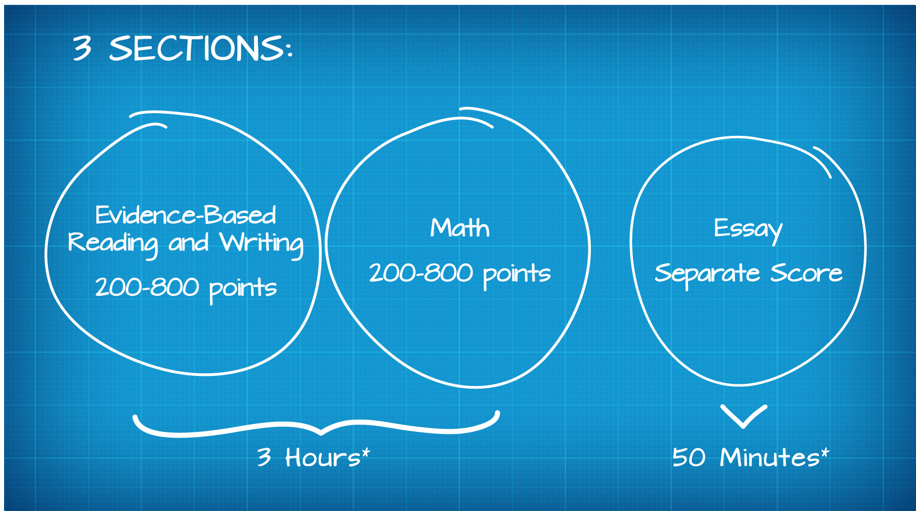 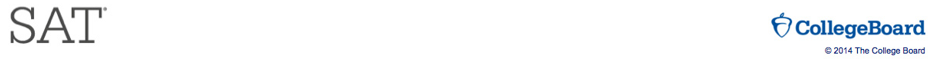 [Speaker Notes: There are lots of material on this test that your student may not have been exposed to. They are taking the same test that the 11th and 12th graders will take.
Please tell them not to be discouraged by their scores. This is just to get a baseline for themselves and to get familiar with the questioning content.]
SAT Test Sections
[Speaker Notes: The best advice I can you you is to have your child be an avid reader. The more they read the better they will usually do on testing exams.]
SAT Test Sections
SAT Test Sections
Individual SAT Scores Timeline
Scores for SAT taken on 

  March 10, 2018

		Will be mailed approximately 17-22 days after the exam
[Speaker Notes: Online score reports are not available for students under 13 years of age due to internet access restrictions.]
What Tests To Take & When
[Speaker Notes: This information depicts when students should be looking at taking the next round of tests.  
For 9th and 10th graders, the Preliminary SAT, or PSAT, will be given in October at their high schools at no cost and without the need to sign up.  
Juniors who take the PSAT in October (paid for by OCPS) may qualify for the National Merit Scholarship.
In Spring of students’ Junior year and Fall of their Senior year, students will take the SAT at no cost as part of SAT School Day at all high schools.
As Seniors, we recommend students determine what scores are needed for acceptance at their college of choice and that they sit for the SAT again to improve their scores if necessary.

Provide an explanation of what PSAT is and how it differs from SAT

“The PSAT/NMSQT includes five sections:
Two 25-minute critical reading sectionsTwo 25-minute math sectionsOne 30-minute writing skills section 

PSAT  is 2 hours and 10 mins.  No Essay.  Not used for college admission but can qualify an 11th grader for scholarship.

Merit Scholarship Program – 
An academic competition for recognition and scholarships 
based on results of PSAT test in Junior (3rd year) of high school, students may be recognized as Commended  Students or Semifinalists for National Merit Scholarship
Commended Students receive letters of Commendation in recognition of their outstanding academic promise
Semifinalists qualify for competition to receive a National Merit Scholarship]
Preparing for the SAT
Free resources provided by College Board available at
www. collegereadiness.collegeboard.org/sat/practice 
SAT Practice on Khan Academy
SAT Daily Practice App
SAT Practice Tests
SAT Study Group
SAT Sample Questions
[Speaker Notes: No registration is needed for these resources and they are all free from College Board.
SAT Practice on Khan Academy
The SAT Practice Test is a full length official SAT practice test.  This is a stress-free way for students to discover their strengths and weaknesses on the SAT.


Everything listed on this slide can be accessed without creating an account with College Board.]
Making a Plan for  College Readiness
Making a Plan for College Readiness
Identify options of interest for students
Academic Interest
Continue advanced coursework 
Extra-curricular activities (sports, clubs, etc)
Research colleges through virtual tours, mailing lists for information, and visits
Research scholarships through sites like fastweb.com and bigfuture.collegeboard.org
Complete Free Application for Federal Student Aid (FAFSA) in high school 
Support from High School Counselors and Teachers
[Speaker Notes: Making a college readiness plan will differ for every family.  Here are some areas to consider as you and your student begin to plan for college.  Students will need to identify their areas of interests, such as career fields, courses of study, and colleges to attend.  Take virtual tours of the colleges that are of interest to your student.  Get a feel for the campus, their majors and special offerings.  Scholarship research should begin in order to determine how much money your student may be eligible to receive in addition to the FAFSA, Free Application for Federal Student Aid.  Use your high school guidance counselors and the College and Career counselors as a resource to assist your student during the school year.  They are a great asset and will have tips and ideas to help your student throughout high school.]
Scheduling Options for the Future
[Speaker Notes: In addition to these core disciplines, your students will have an opportunity to take classes, including accelerated coursework, in topics of their choice: world languages, music, art, cooking, technology, journalism, agribusiness, etc.  Not to mention the many and diverse academies and magnet programs offered at the high schools.  If you’re interested in learning more about those, please visit the School Choice department on the OCPS website.]
Rigorous Coursework
•Colleges want to see rigor on a student’s academic history
•Choose rigorous courses based on student’s strengths
•Don’t underdo or overdo
AP Classes
•Rigorous College Level Courses
•Boost weighted GPA
•Standardized Curriculum
•Standardized Test at End of Year
•Bear College Credit if student passes the test
Dual Enrollment
Acceleration Mechanism that allows students to enroll in college courses while still in high school
Boosts weighted GPA
Full or part-time availability
Valencia, UCF, UF or OCPS Tech Centers
GPA and Test Score Requirement
Application Deadlines
Valencia Dual Enrollment
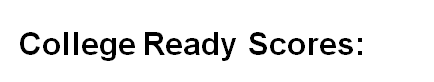 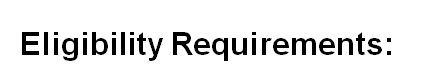 Minimum 3.0 unweighted High School GPA
In grades 6-12
Demonstrate college readiness in Reading, Writing and Math
PERT
Reading:106
Writing:103
MAth:114 (Intermediate)

ACT
Reading:19
English:17
Math:19 (Intermediate Algebra)
Math: 21 (College Algebra)

SAT
Reading:24
Writing: 25
Math:24 (Intermediate Algebra)
Math:26.5 (College Algebra)
Making yourself Competitive!
•Challenge yourself with course progression and rigor
•Take advantage of courses at your school that are in your area of interest
Community Service
•Check School Criteria for community service
•Try to Align your activities with your interest
•Be consistent
•Make Connections with the persons at the agency
Extra-Curricular Activities
•Explore your interests and potential careers
•Stay involved in extracurricular activities and continue to pursue leadership roles
•If it doesn’t exist, Start it!
Naviance
A comprehensive college and career readiness platform that enables self-discovery, career exploration, academic planning, and college preparation for  our students.
●Finding local and national scholarships and enrichment programs
●Exploring students’ career interests, learning styles, personality types, and multiple intelligences
●Building resumes and holistic portfolios for job and college applications
●Setting goals and developing personalized plans for success
●Requesting and sending electronic transcripts
●Learning about success skills, financial planning, self-discovery, and building support network
Begin College Readiness Planning with Orange TIPs Summer Camp
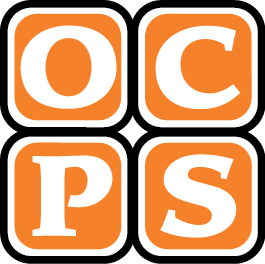 [Speaker Notes: Advanced Studies is hosting a summer camp for students who have been identified to participate in the Orange TIPs program.  Certified teachers will be chaperoning students to various colleges in and around the Central Florida area.  Students will participate in tours, information sessions and activities that will expose them to the opportunities available after high school as well as how to take advantage of these opportunities.]
Orange TIPs Summer Camp
Online Registration: https://tinyurl.com/OrangeTIPS2018
Join us as we tour colleges around Central Florida for a unique experience. Each day we will visit a college or career site and begin planning for your student’s future.
Dates: June 4-8, 2018
Locations:  
Legacy Middle School
Chain of Lake Middle School
Innovation Middle School
Westridge Middle School
Time: 8:00 am-3:00 pm 
Cost for camp: $125.00 
Deposit: $25 and return of the registration application will reserve a spot for your student to participate. Deadline for registration application is April 30th.
[Speaker Notes: The Orange TIPs Summer Camp will be June 4-8.  We will be visiting a different college or career site each day.  We have four TIPs camp locations. The deadline for your $25 deposit and application is April 30th.  Please note that once we have received your $25 deposit and application, we will be in contact with you regarding specific details of the camp.

(We will be taking applications and deposits today after the parent meeting.)

Full Sail University
Valencia College
Florida Polytechnic University
University of Central Florida
Dr. Phillips PErforming Arts Center]
Contact Information
This presentation and the registration link are available on the Advanced Studies webpage. Your school will also have this information.

Orange TIPs Summer Camp 2018

If you have any questions, please contact the Advanced Studies Department:

Stacey Mancuso, Orange TIPs Coordinator 
Stacey.Mancuso@ocps.net 
Marjorie Ceballos, Senior Administrator
Marjorie.Ceballos@ocps.net
Rebecca Hunt, Program Specialist
rebecca.hunt@opcs.net 
Robin Simmons, Instructional Support 
robin.simmons@ocps.net
[Speaker Notes: Please visit our website at http://tinyurl.com/AdvStudies for contact information and to download the registration application.  We look forward to seeing your student at Orange TIPs Summer Camp.  Thank you and congratulations to your student for being selected for this opportunity.]
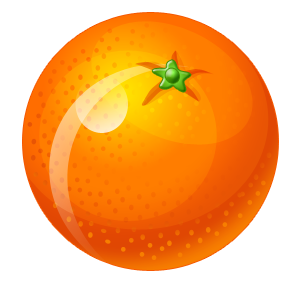 Thank you for participating! 
We hope to see your child at Orange TIPs  summer camp.
TIPS
Online Registration: https://tinyurl.com/OrangeTIPS2018